Peer Editing Carousel
AP Language and Composition: Snell
Estimated Time: 60 minutes
MLA Formatting (1 minute)
Look at the heading
Make changes to anything that doesn’t follow MLA formatting.  
Example:
-----------------------------------------------------------------------------------
Ann Dover					Dover 1
Mrs. Snell
AP Language and Composition
18 January 2013
				      Scintillating Title
PASS
Title (1 minute)
Look at the title 
Make sure their title is original and clever and give suggestions to make it stronger
_________________________________
Example: 
In Cold Blood Final Essay
vs. 
 Biting the Bullet
PASS
Attention Getter (1 minute)
Read the attention getter
Is it effective? 
How could it be more effective? 
__________________________
BANNED:
“Have you ever wondered....”
PASS
Thesis and Preview (3 minutes)
Read the introduction paragraph
Highlight their claim and put a box around their preview statement(s). 
Give positive or improvement feedback in margin.
PASS
Careless Errors (3 minutes)
Read the first page
Check for careless errors 
Put a box around such carlesnesness 
________________________________________
Examples:
Possessive apostrophes
 (gun’s kill people vs. guns kill people)
Misused homonyms
Their,  There 		It ,It’s 		To, Too, Two
Fragments 
incomplete sentences without a subject/predicate
PASS
Pronouns (5 minutes)
Read the body paragraphs
Circle pronouns
Put a slash through strings of pronouns over multiple sentences.  
Put a slash through pronouns used as the first word in a sentence. 
_______________________________
Examples: He, She, It, Them, They
PASS
Active vs. Passive (5 minutes)
Read the body paragraphs
Underline helping verbs/ “to be” verbs 
was, were, is, was going, would have been going
Eliminate as many as possible in favor of more precise, active verbs. 
___________________________________
Examples: 
“He did go” vs. “He went”
“He had thought” vs. “He thought”
PASS
Verb Tense (3 minutes)
Pick a paragraph
Watch for shifts in verb tense
Circle and link such shifts 
-----------------------------------------------------
Example:
Obama speaks to congress regarding how gun control needed reform.
PASS
Quote Sandwich (4 minutes)
Focus on their first two body paragraphs
Check to make sure they have a quote sandwich…
Put a check mark       next to… 
Top Bread: Introduction to the quote/ lead-in to the quote
Meat: Quote itself and Parenthetical Documentation 
Bottom Bread:  Analysis of Quote/ Impact
Circle and make notes in margin when a top or bottom piece of bread is “soggy” or missing.
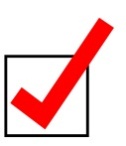 PASS
Quote Sandwich (3 minutes)
Focus on the remaining body paragraphs
Check to make sure they have a quote sandwich…
Put a check mark       next to… 
Top Bread: Introduction to the quote/ lead-in to the quote
Meat: Quote itself and Parenthetical Documentation 
Bottom Bread:  Analysis of Quote/ Impact
Circle and make notes in margin when a top or bottom piece of bread is “soggy” or missing.
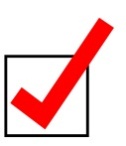 PASS
Transitions (3 minutes)
Read the last and first sentence of all paragraphs
Is there a smooth transition? 
Give feedback about improving transition. 
--------------------------------------------------
Avoid: “firstly, secondly, thirdly, lastly”;  “first, second, third”; “in conclusion”
PASS
Variety (3 minutes)
Read the first words in all sentences of their body paragraphs 
Draw lines to sentences that begin with the same word.
PASS
Diction (5 minutes)
Read the body paragraphs 
Cross out as many dead, excess words as possible. 
		Example: very, really
NO FLUFF! 
Are there any words that are repeated too often or too closely to each other? 
Draw lines between such words.  
Replace vague words with VIVID words
“Gun control is bad” vs. “Gun control strips citizens of their second amendment rights.”
PASS
Sentence Variety (3 minutes)
Pick one paragraph to focus on 
Count the number of words in each sentence.
Are there a variety of sentence lengths? 
Give feedback in the column. 
Combine simple sentences to make a compound or complex sentence. 
_______________________________________
Example: Gun control laws are outdated.
+Gun control laws need reform.
__________________________________
= Gun control laws are outdated and in need of reform.
PASS
Absolutes (3 minutes)
Read the last page
Highlight any absolutes used. 
__________________________________
Examples: 
Every, Never, Always, Everything, Everybody, Americans, Christians, etc. 
(these tend to fall into logical fallacy territory)
PASS
Point of View (2 minutes)
Look at their introduction and conclusion paragraphs. 
Circle and Slash any evidence of second person pronouns (you, your, you’re)

Circle and put a “?” next to all personal pronouns (I, me, we, our, us)
PASS
Contractions (3 minutes)
Briefly skim the body paragraphs and circle and slash any contractions
While they make our life easier, contractions aren’t acceptable in academic voice
________________________________
Example:
Can’t = Cannot 
Wouldn’t= Would not
They’d = They would
PASS
Parenthetical Citation (3 minutes)
Briefly skim the essay and look at all parenthetical citations
Be sure that they are properly formatted. 
_____________________________________
Examples:
According to Thomas Smetclock in his Psychology Today article, “Gun Control,” “teachers will not be equipped with fire arms, nor will they be trained” (56). 

Many agree that “teachers will not be equipped with fire arms, nor will they be trained” (Smetclock 56).
PASS
Coherence (7 minutes)
Read the entire essay
Put squiggly lines under confusing/out of order/off topic sentences.